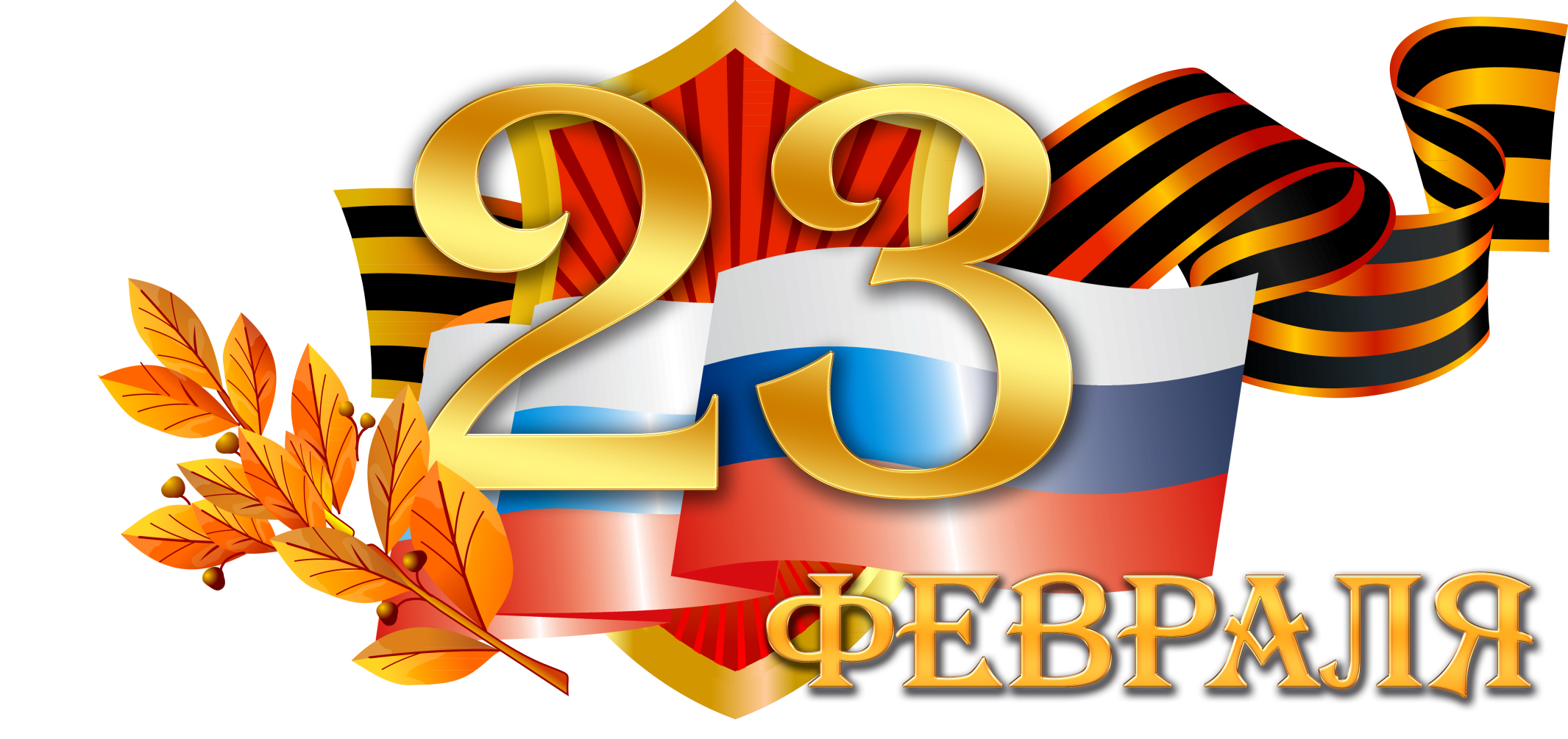 «Защитникам   Отечества слава и почёт!»
Праздник посвящен Дню Защитника Отечества в старших группах
Выполнила: Инструктор по физической культуре, Петрова Л.В.
Г. Бердск, 2015
Чужие страны за семью морями 
Для славы ищут новые пути,
А Русь была сильна богатырями, 
Храбрее их на свете не найти.
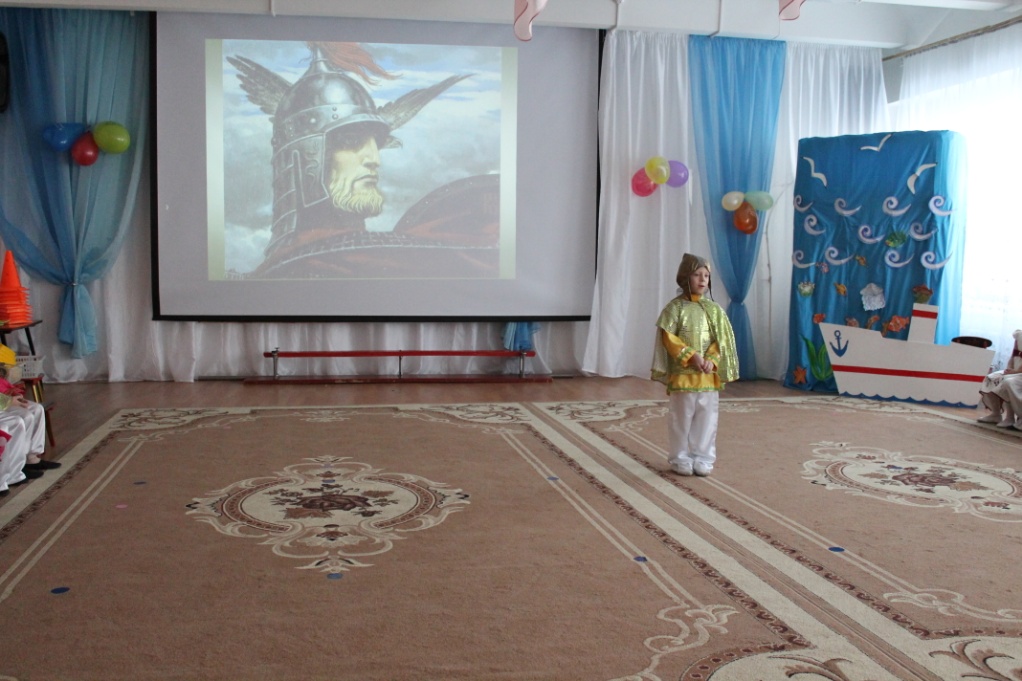 Композиция «Бой Богатырей со
Змеем Горынычем»
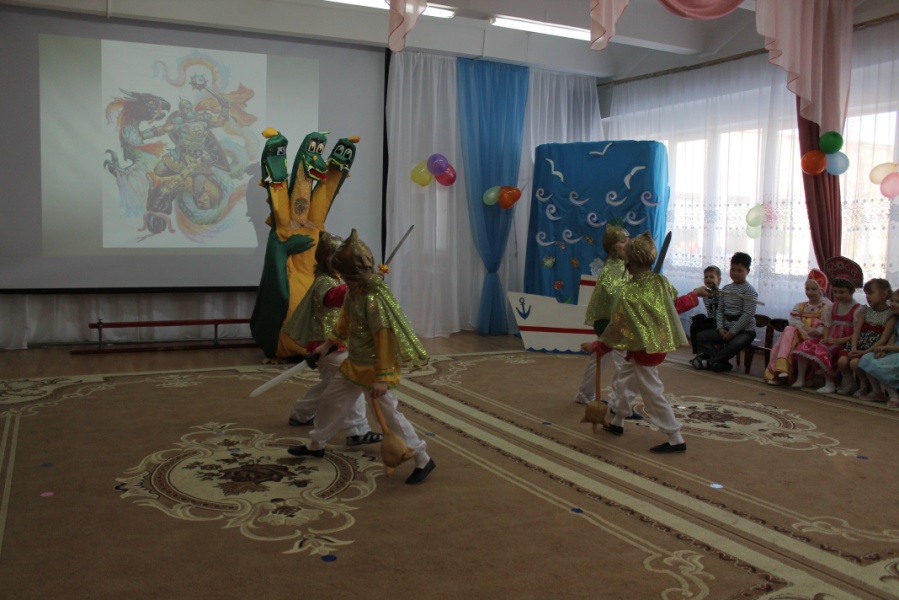 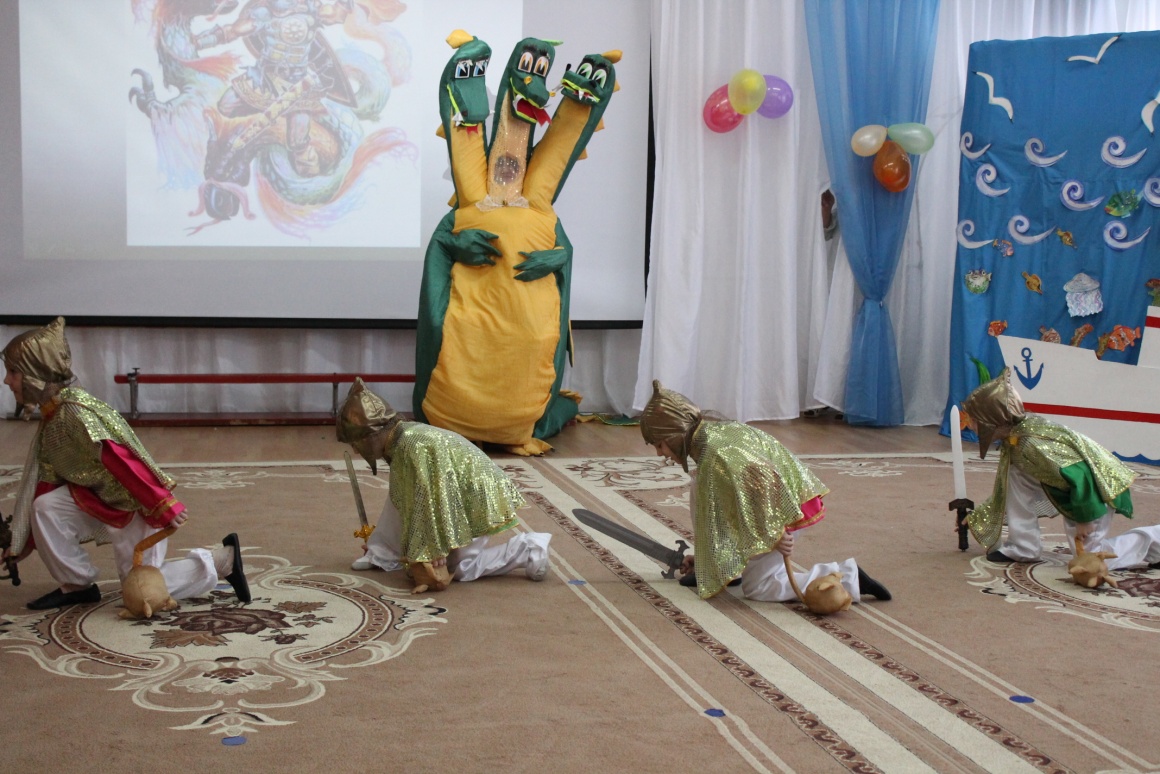 Русь силачами 
                          сильна
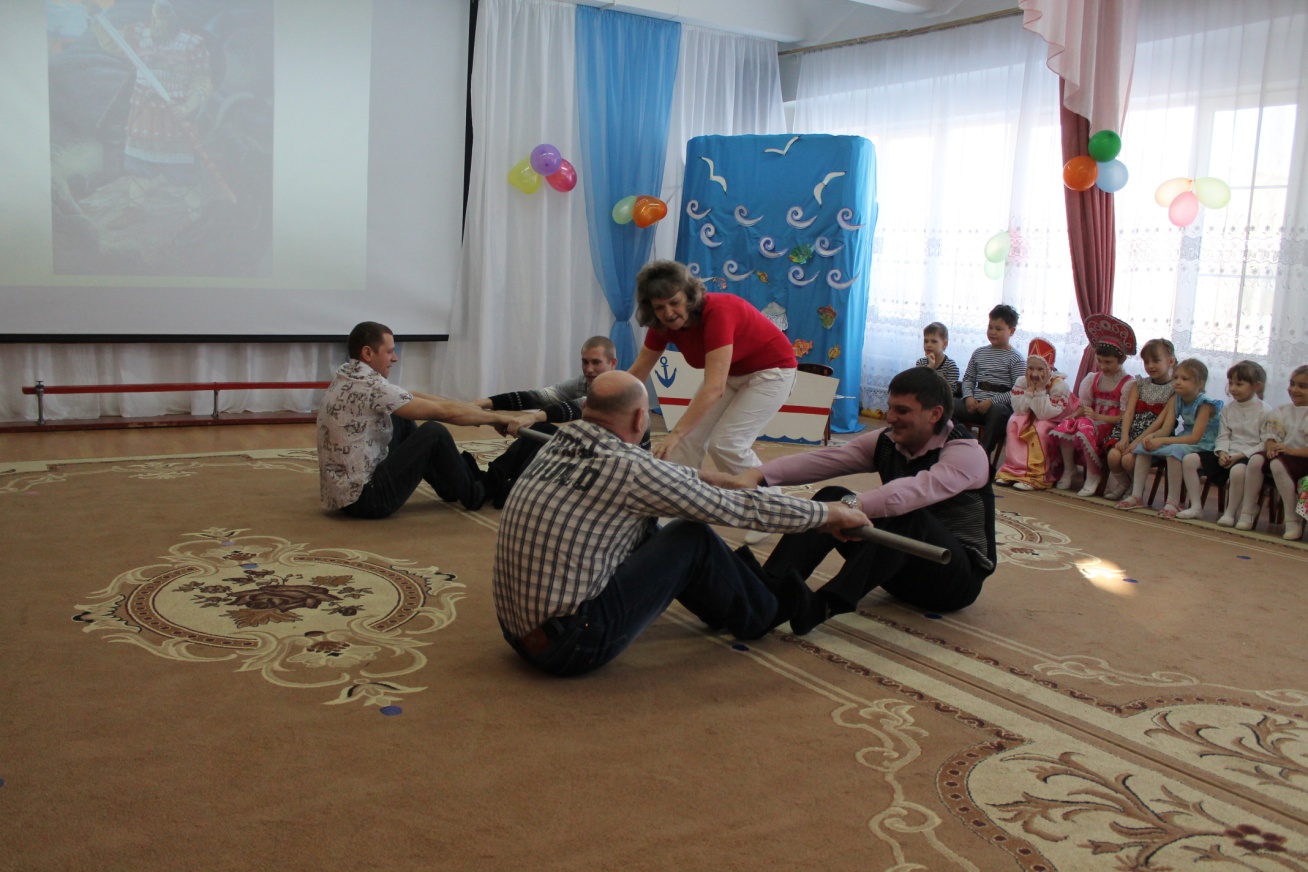 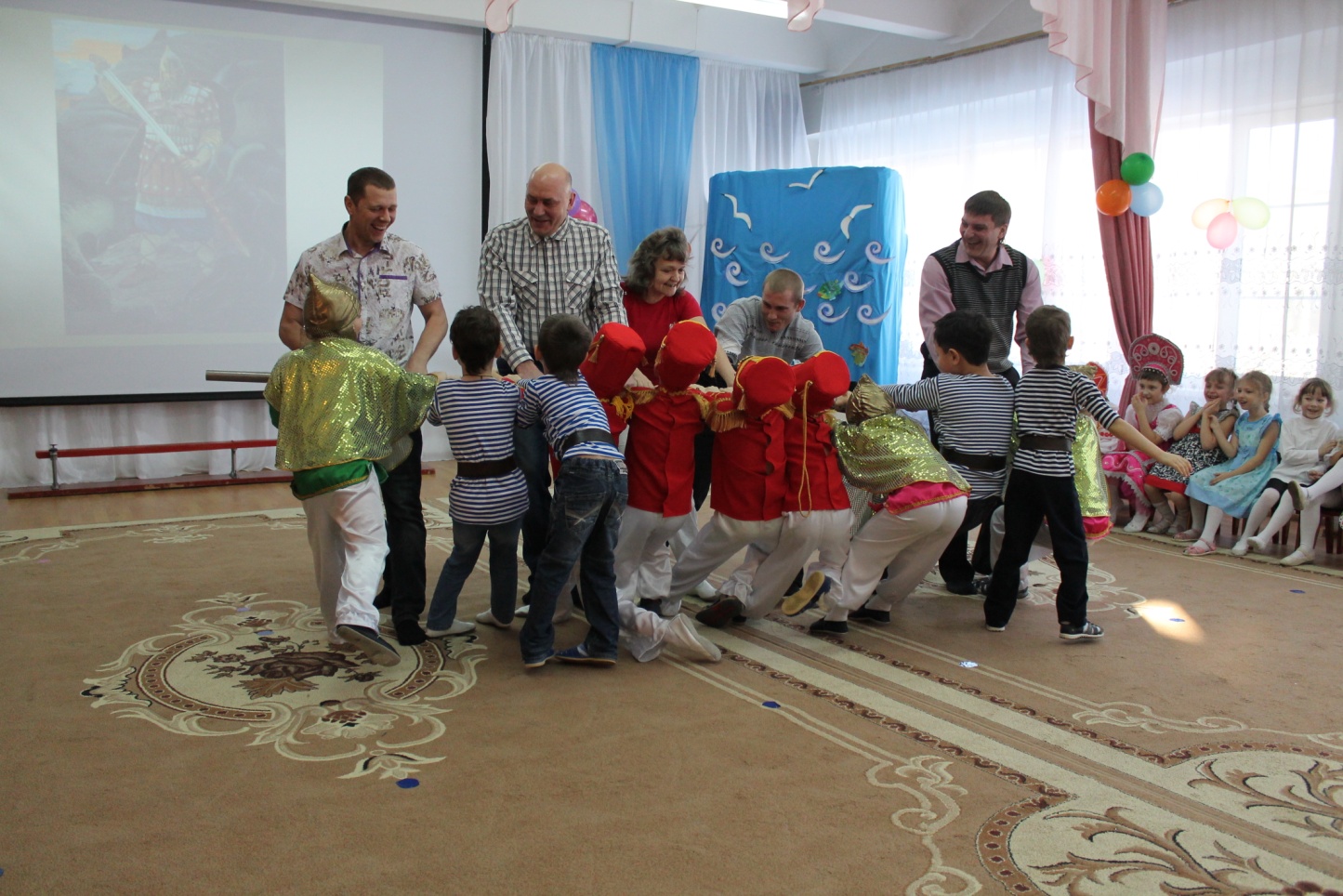 Раз, два, три- 
                        в цель умело попади!
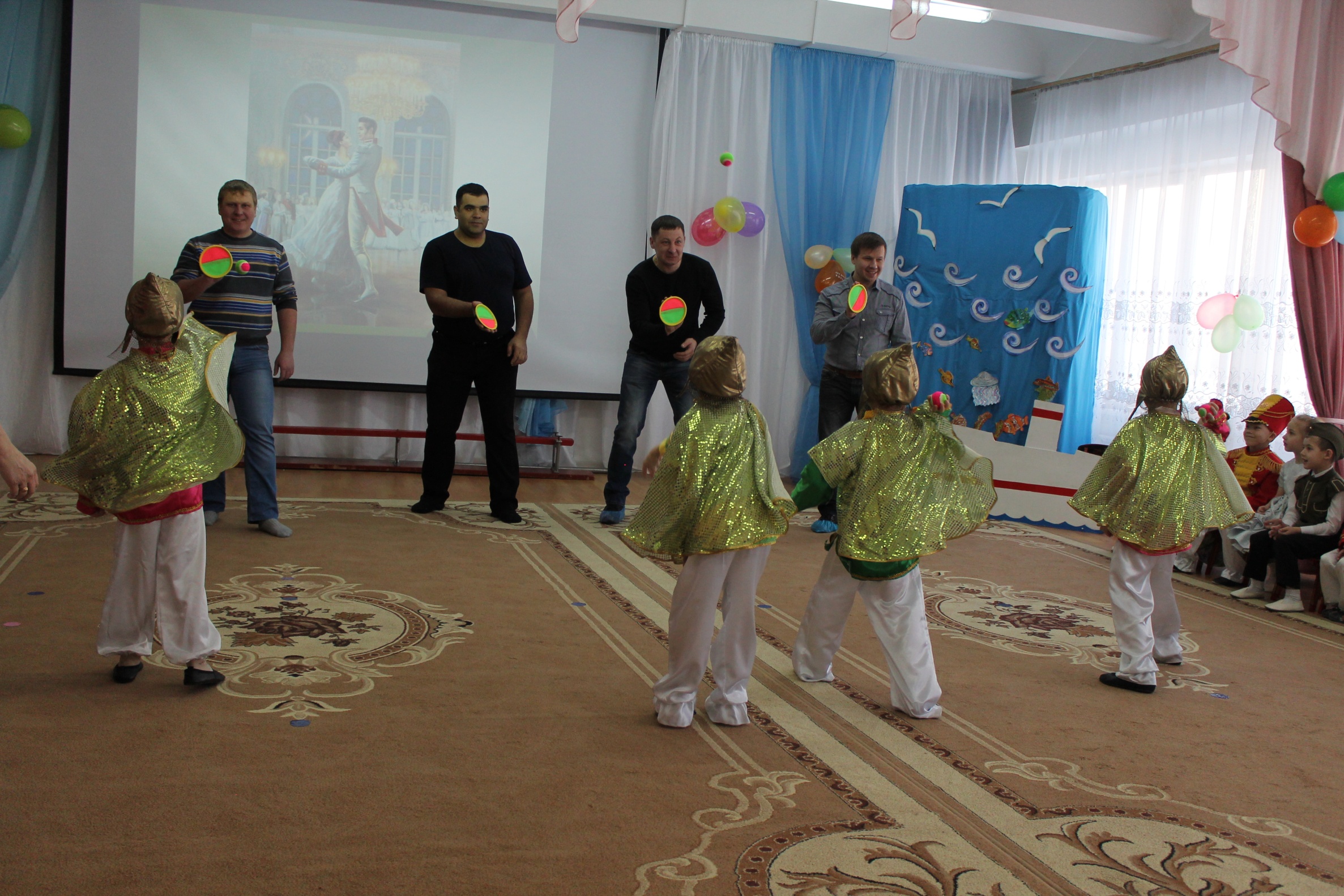 Богатырю с врагом сразиться, 
                                      что водицы
                                       напиться
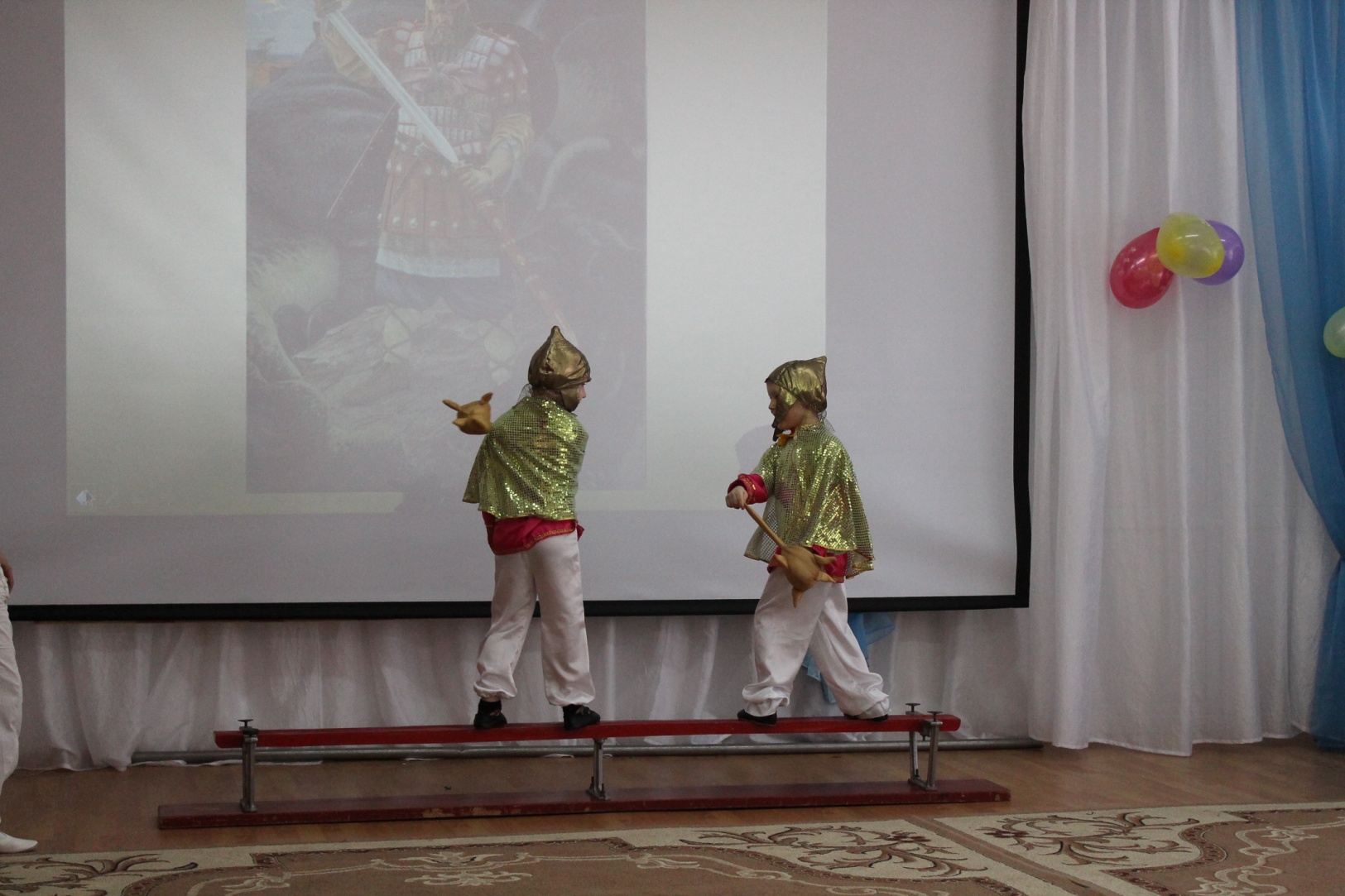 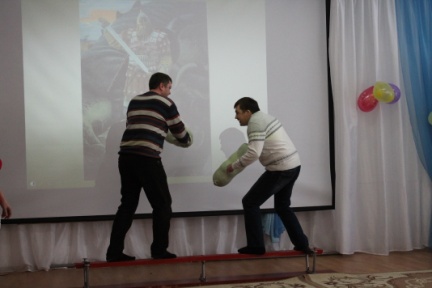 Тот не гусар, всем надо знать, 
кто не умеет танцевать!
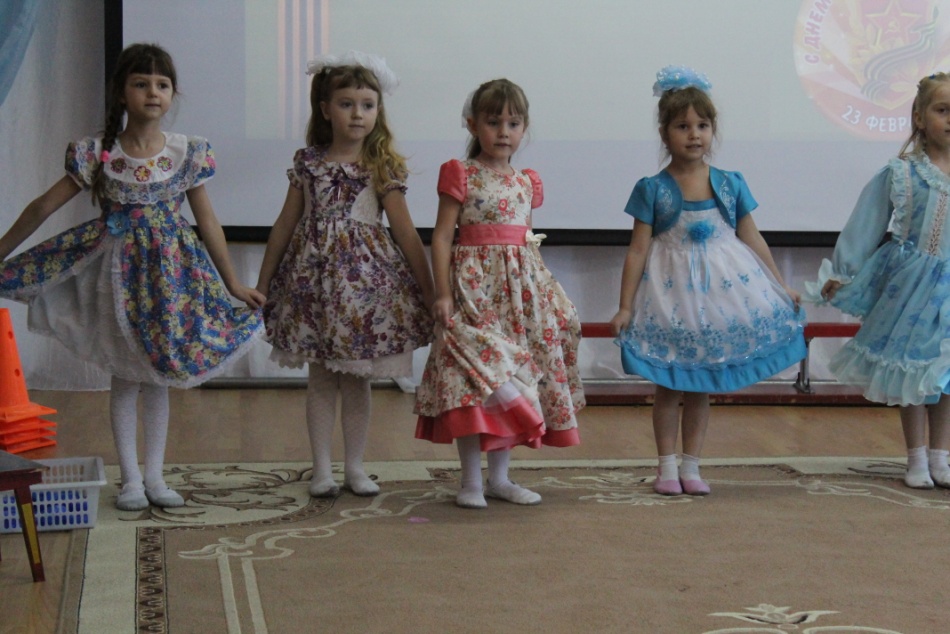 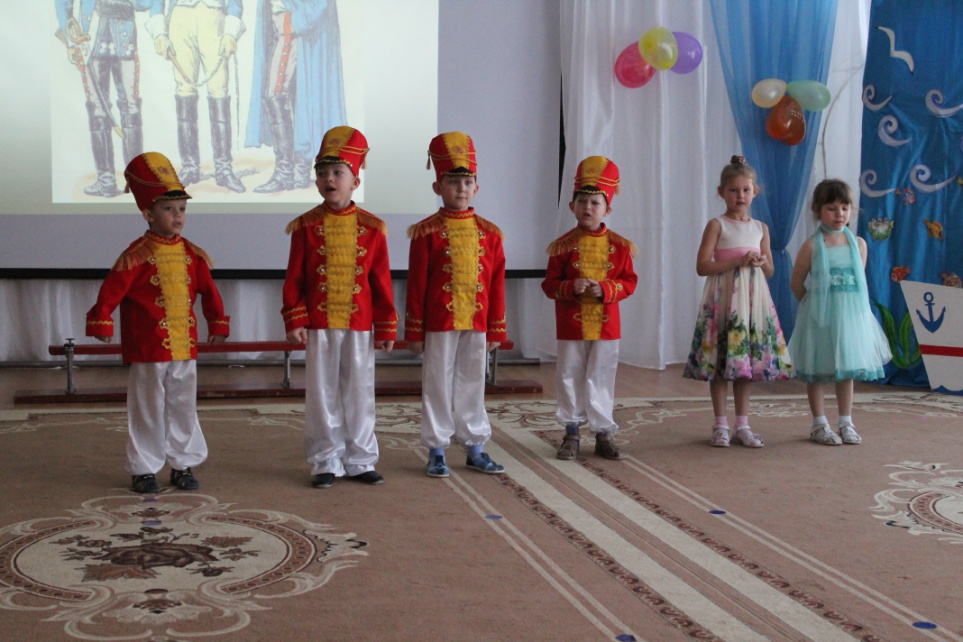 Танец «Гусары и барышни»
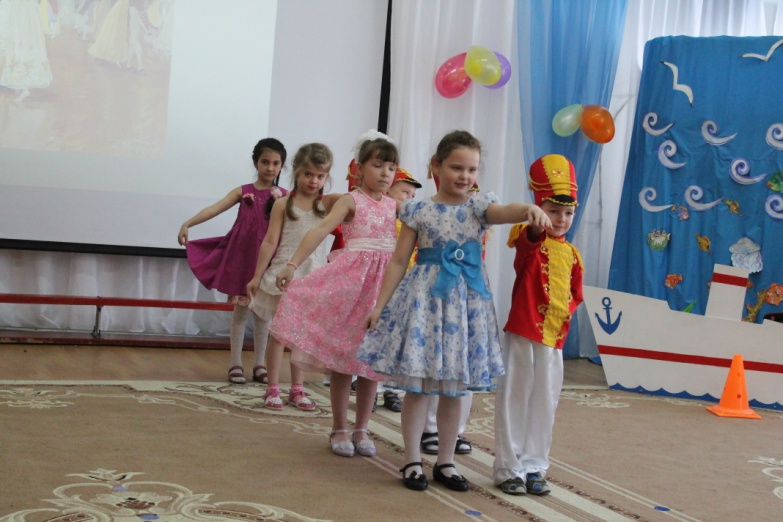 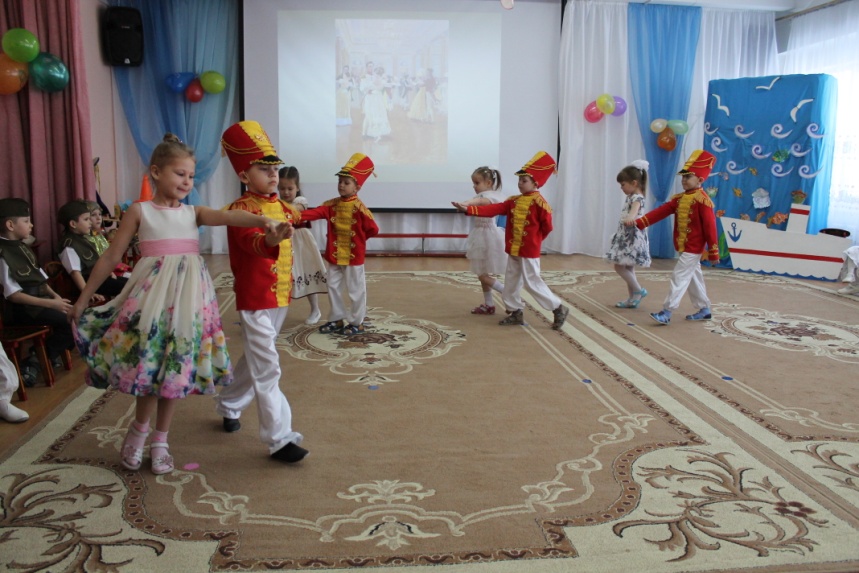 Герой без коня, что небо
                                        без солнца!
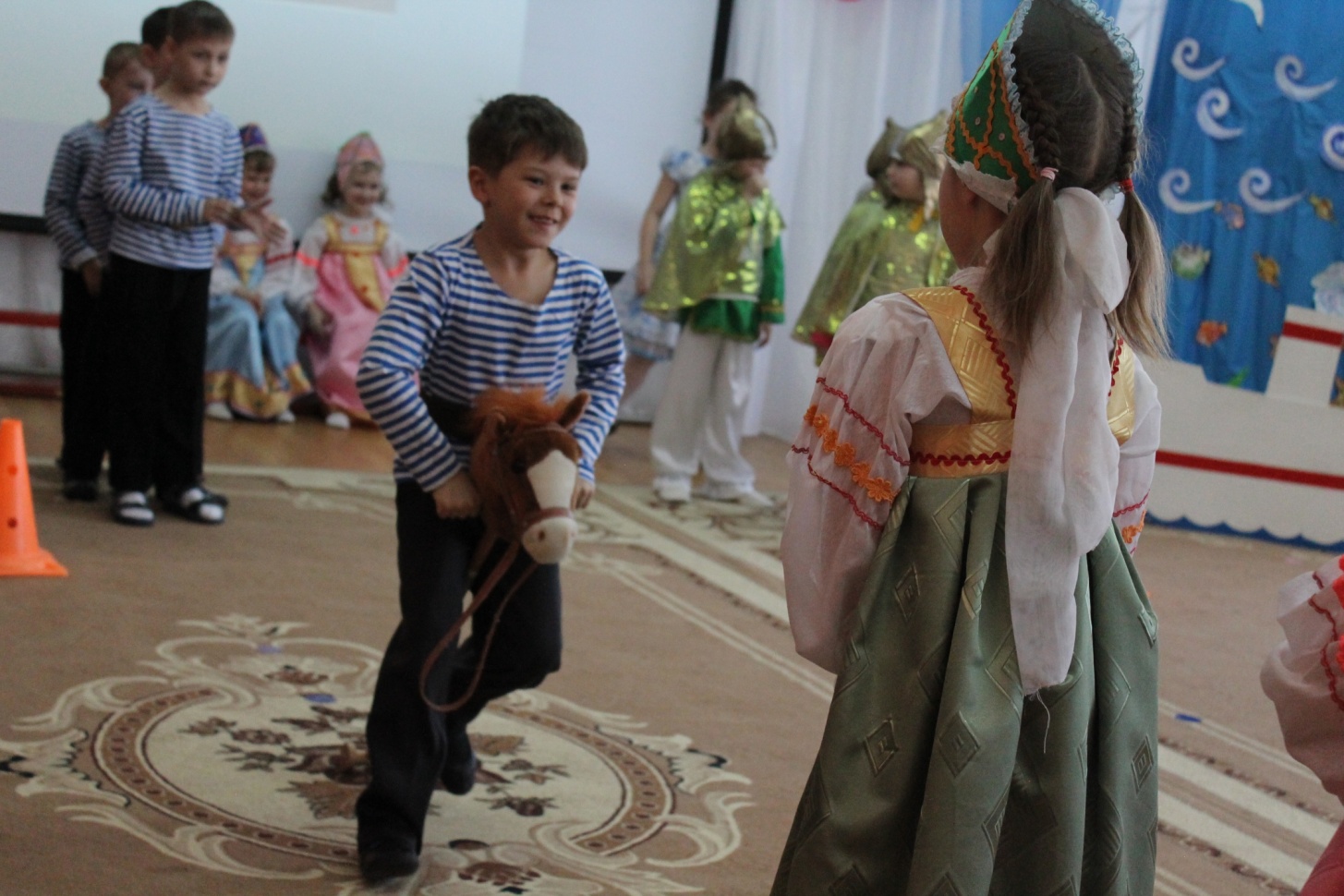 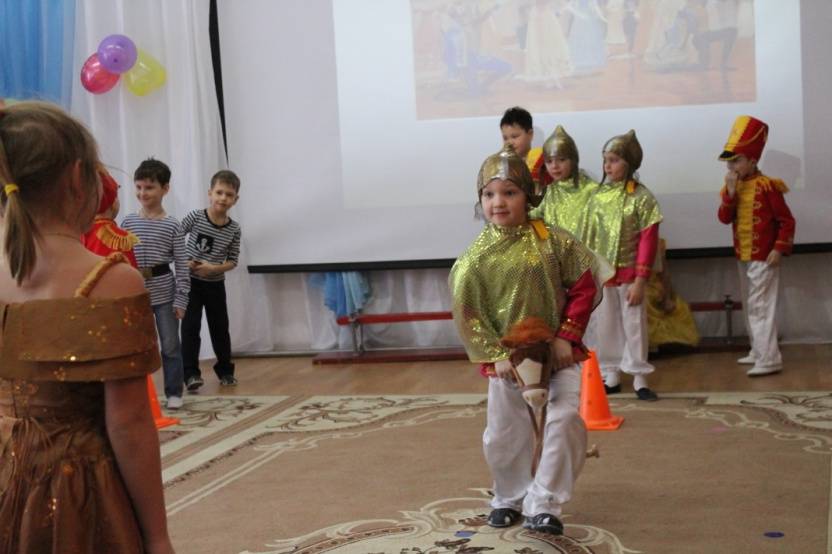 Славных лиц в Росси много,
Тех кто край родной любя 
Укреплял Державу строго,
Не жалел в трудах себя.
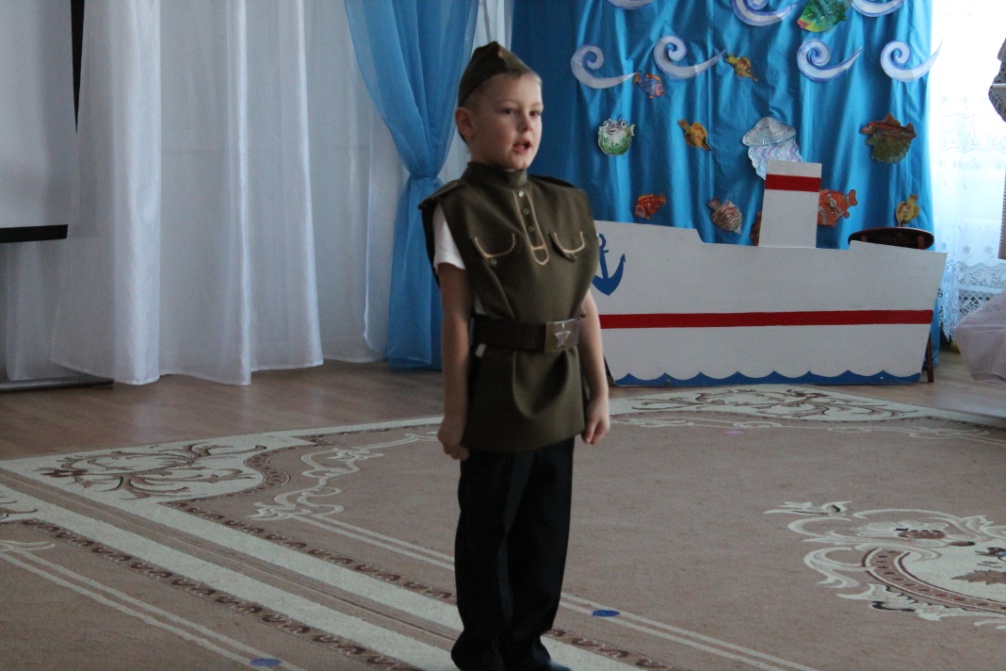 По морям, по волнам! 
Нынче здесь- завтра там!
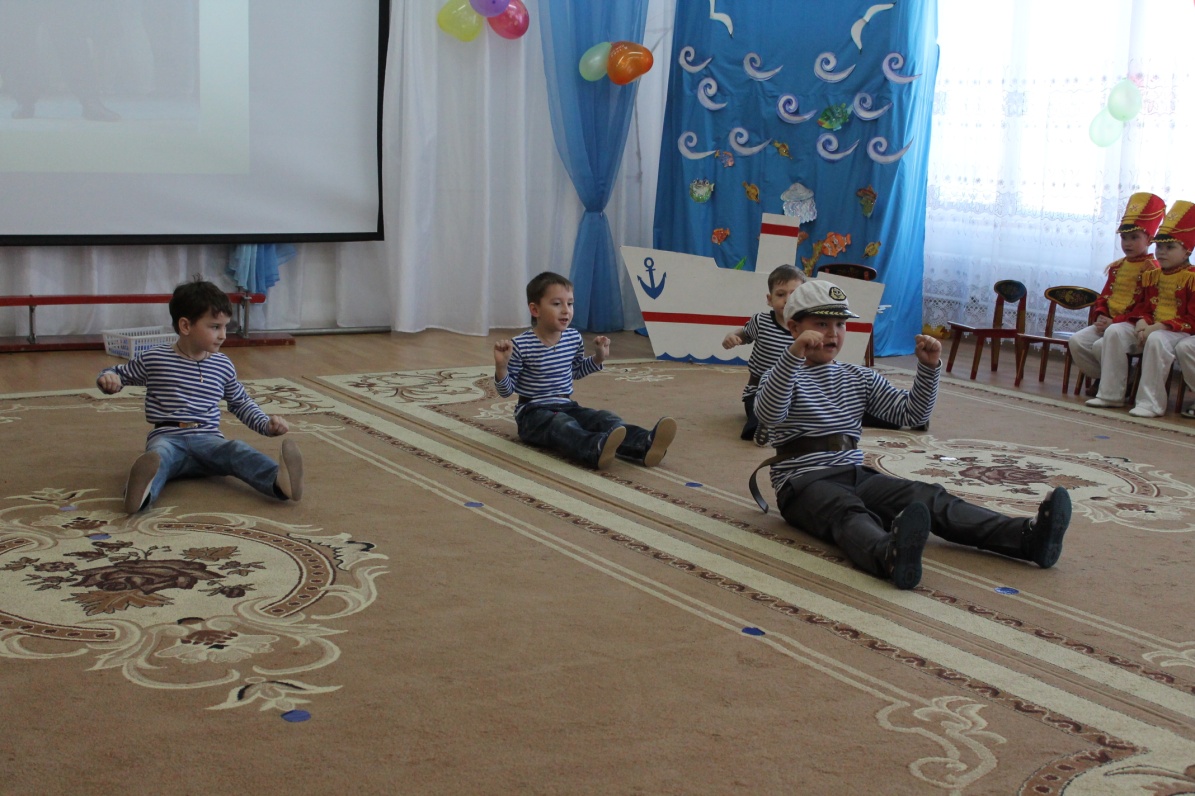 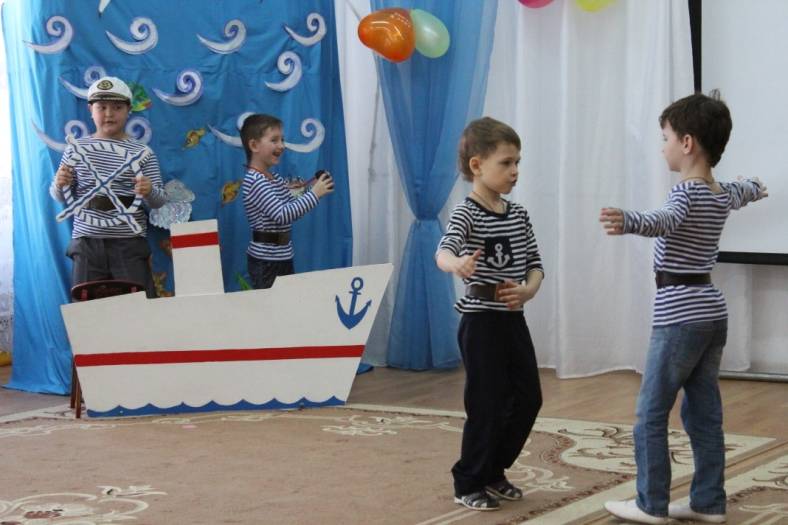 Мы за «Асом» все летим, 
на посадку не хотим!
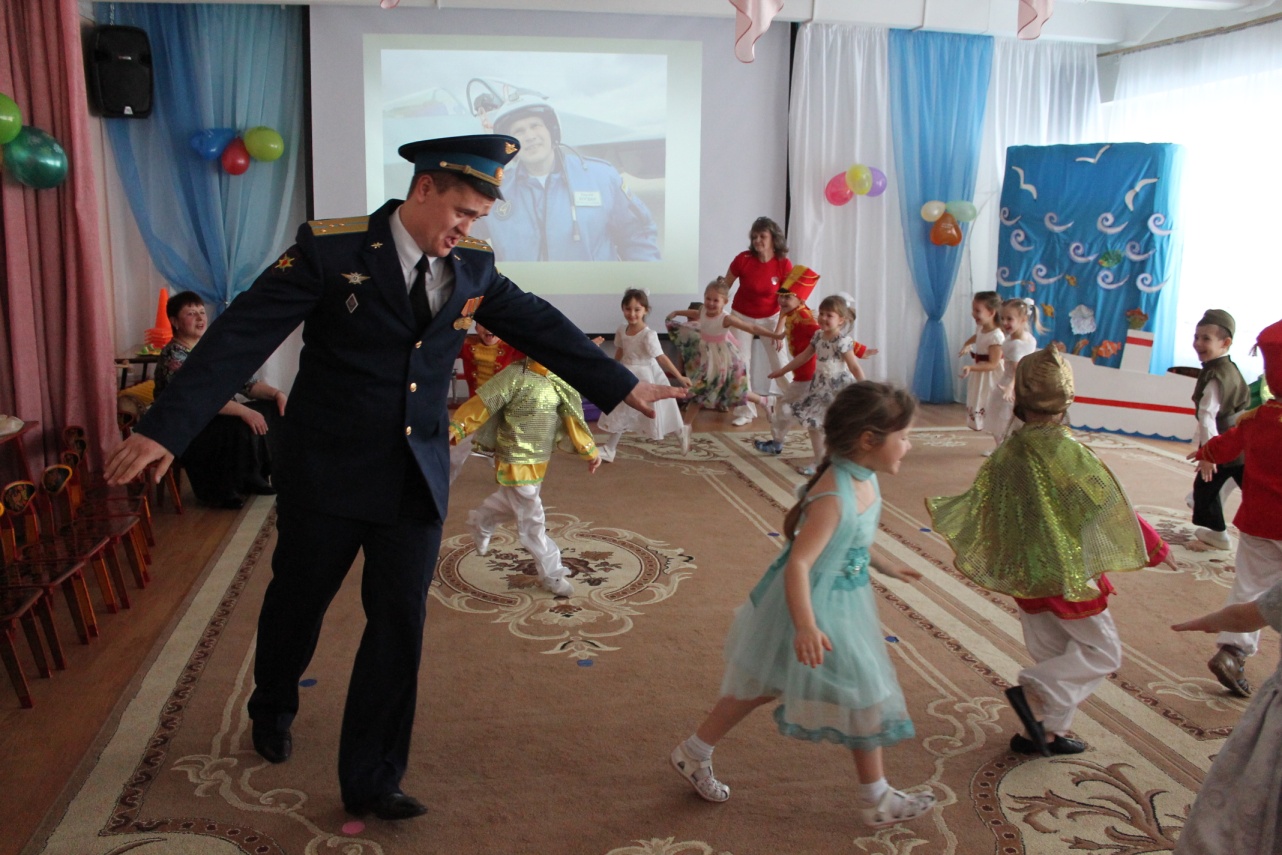 Сам погибай, а товарища
                                          выручай!
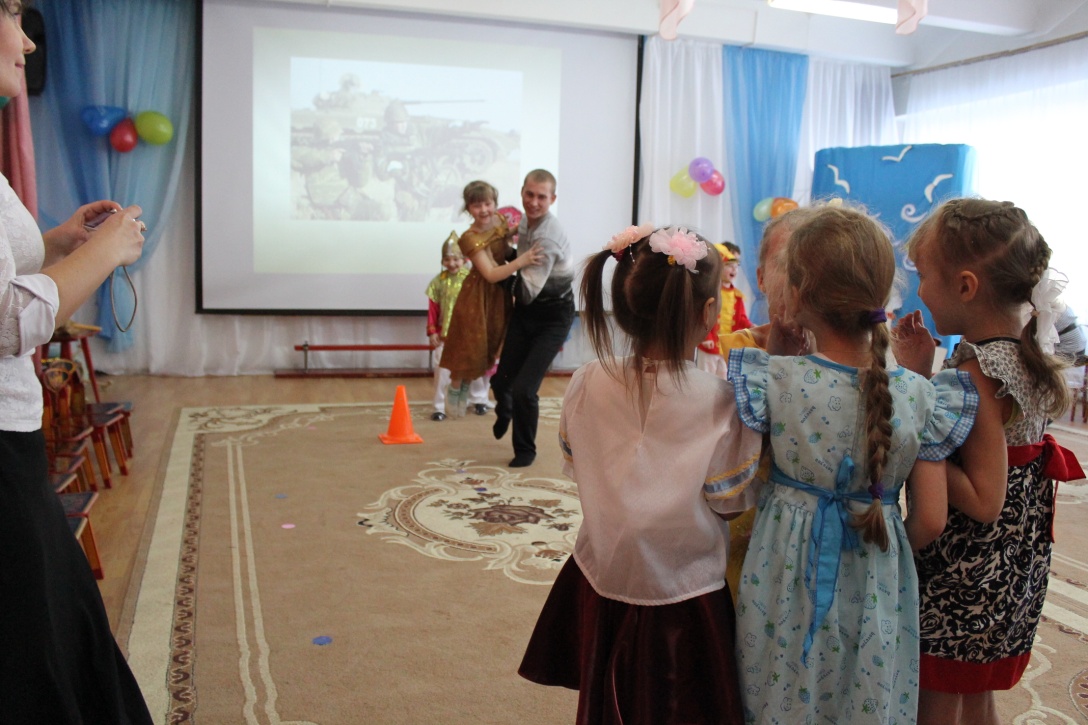 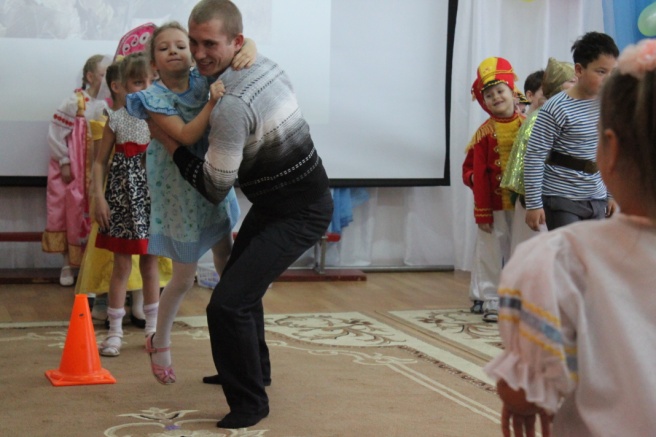 Мины слева! Мины справа!
                         Ох, опасна переправа.
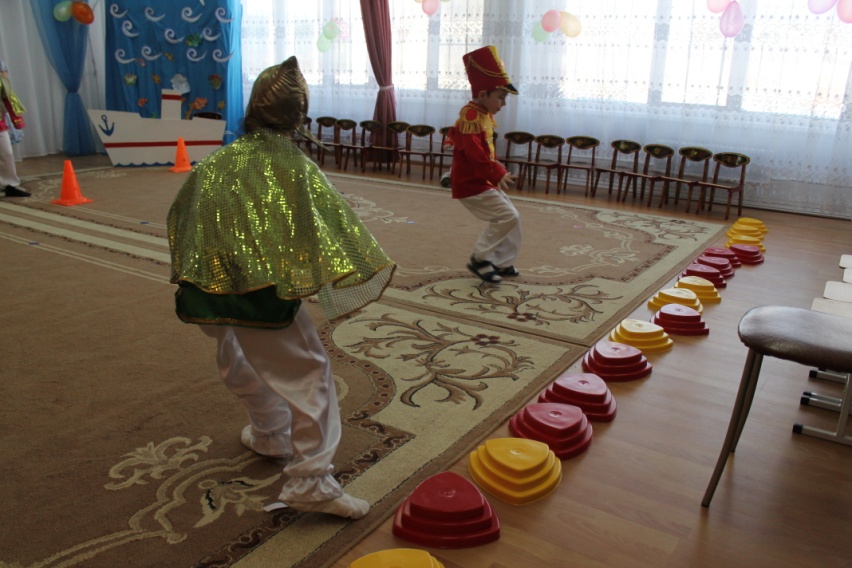 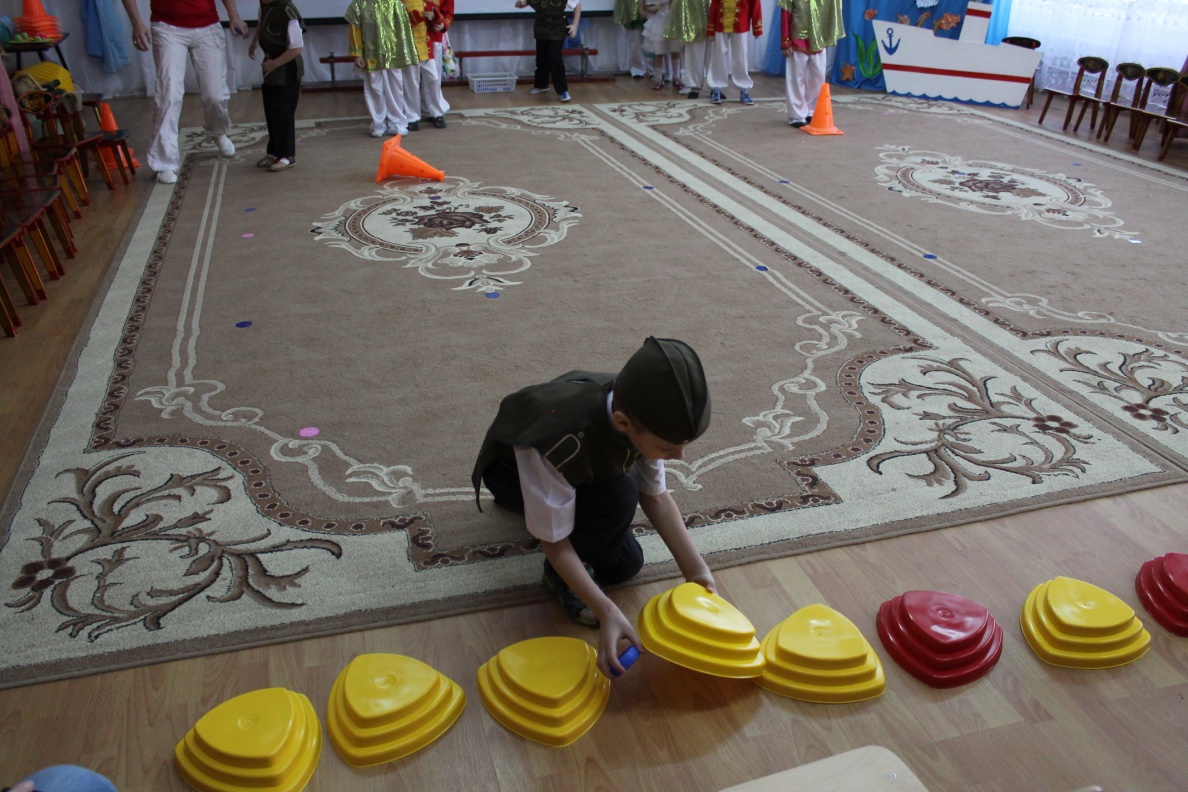 Слава защитникам   Отечества!
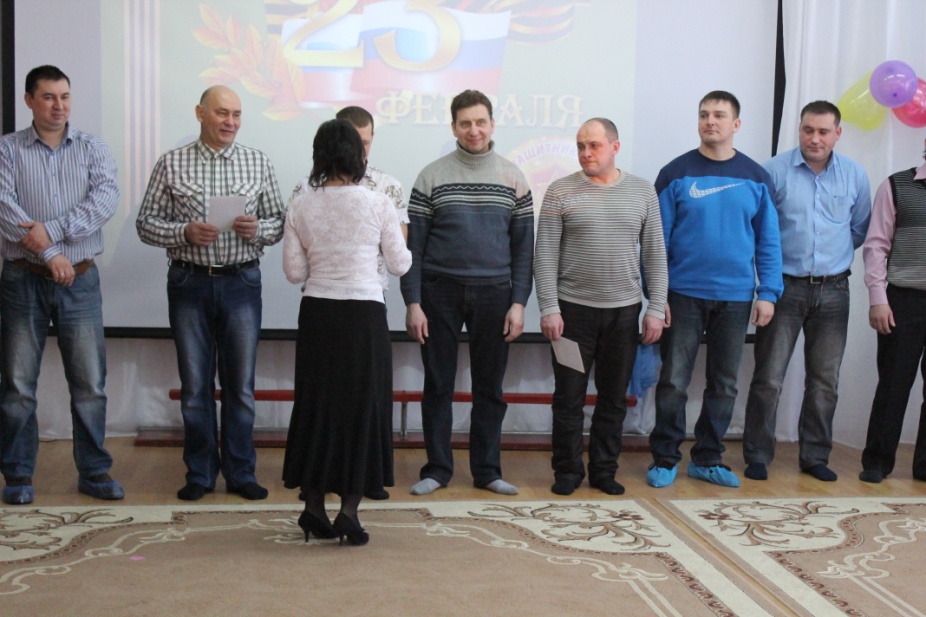 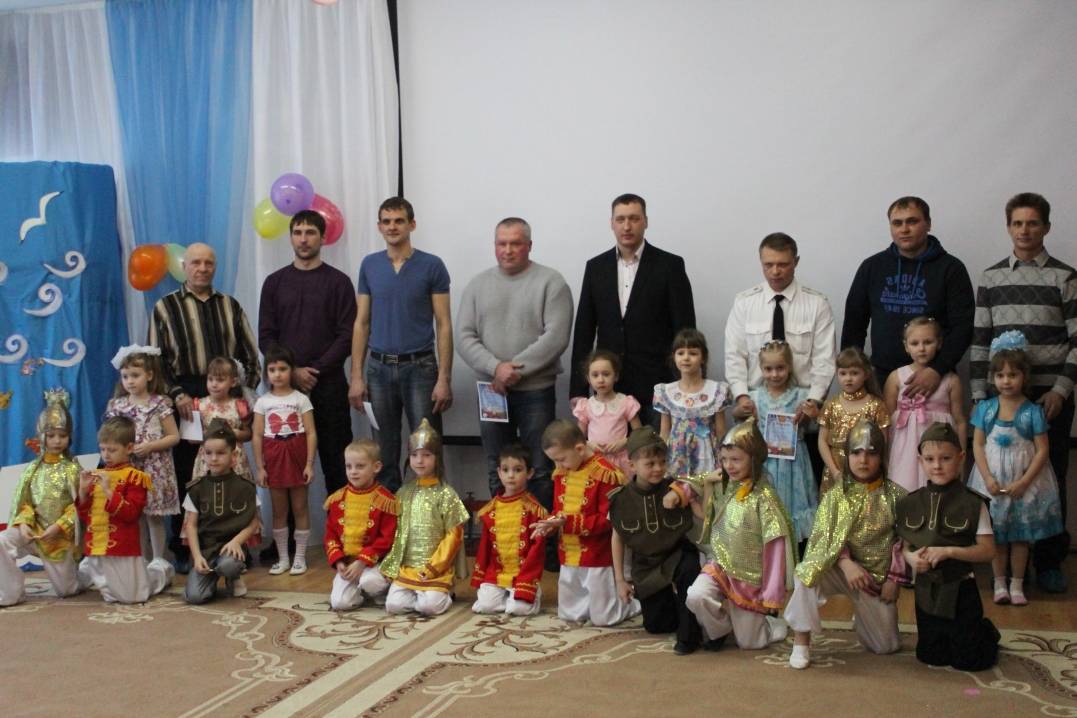 Спасибо за внимание!
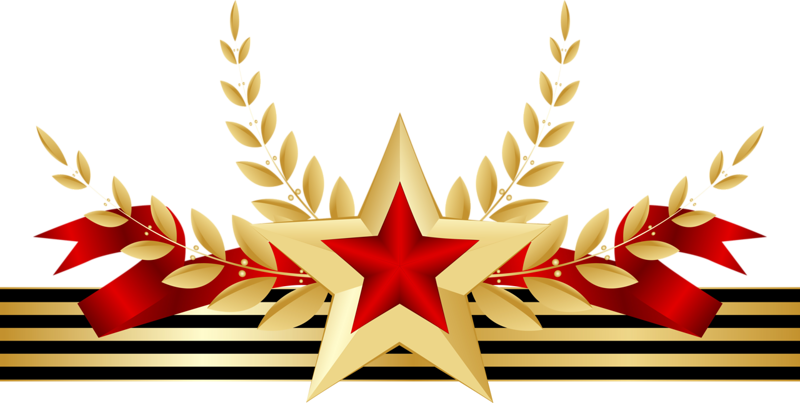